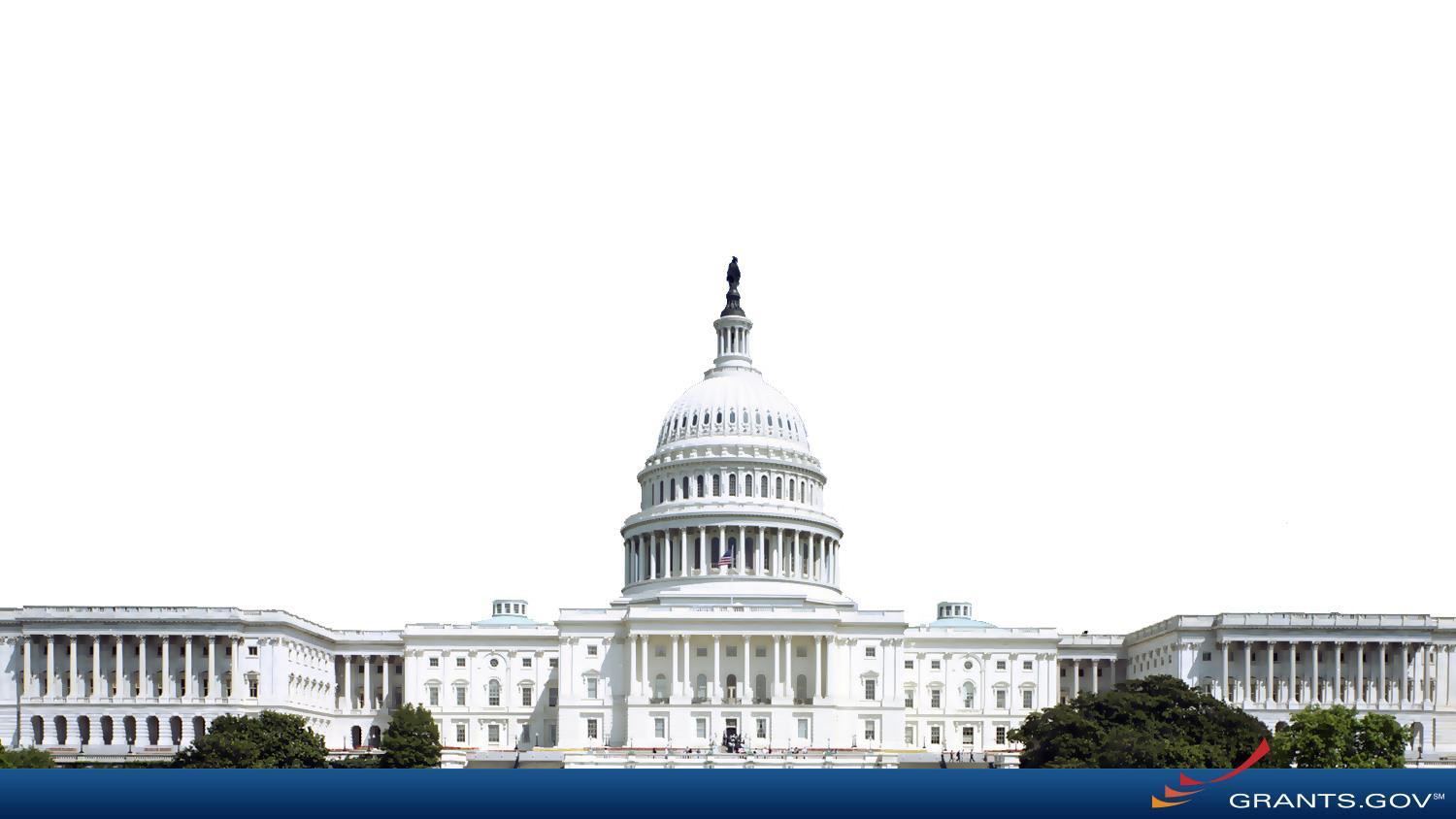 Grants.gov Applicant Overview
Version: Grants.gov Release 18.2
Training Topics
Navigating Grants.gov
Registration
Search Grants
What’s In a Funding Opportunity?
Applying with Workspace
Track Application Submission
Tips and Support Resources
2
Navigating Grants.gov
3
Navigating Grants.gov
Search Grants and Applicant Tabs on the Homepage
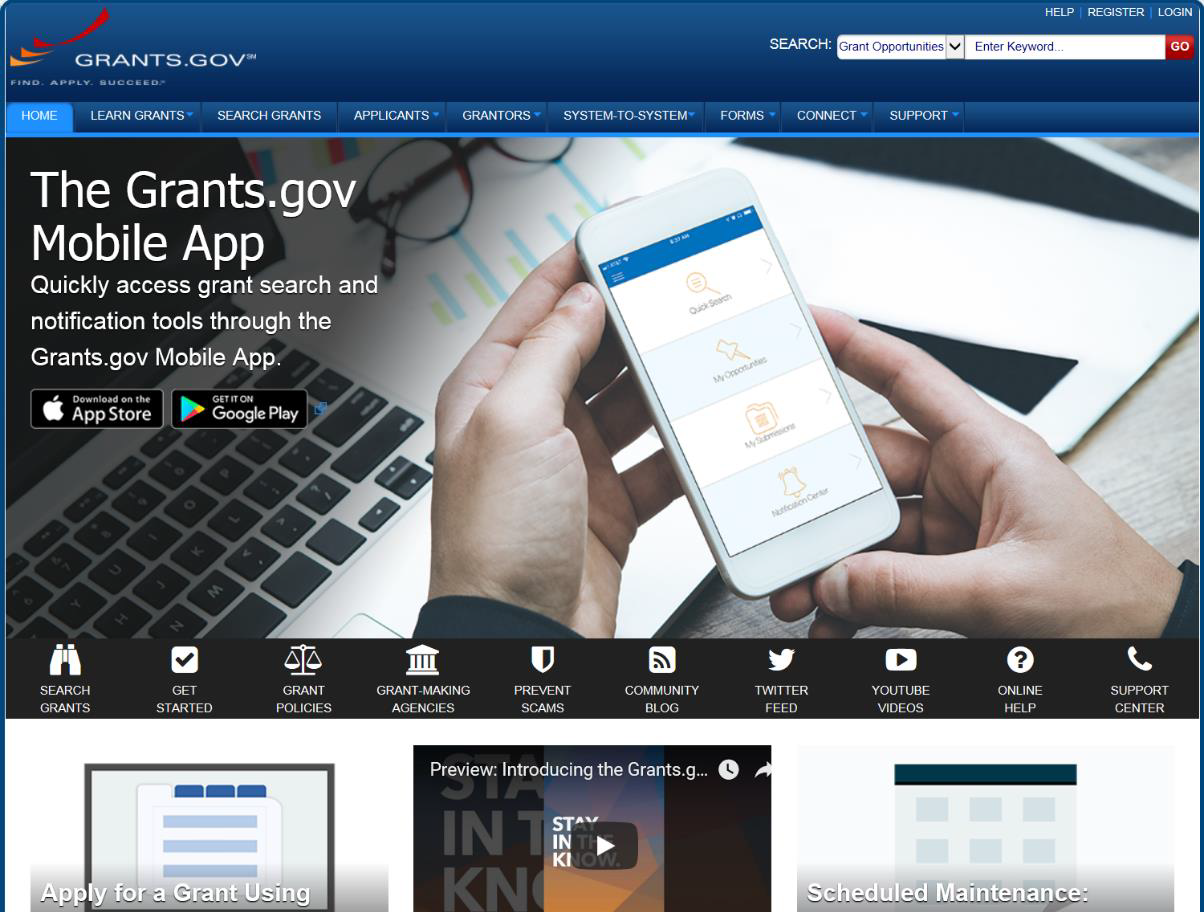 4
Navigating Grants.gov
Applicant Resources: Videos, User Guide, Training Content, FAQs and More
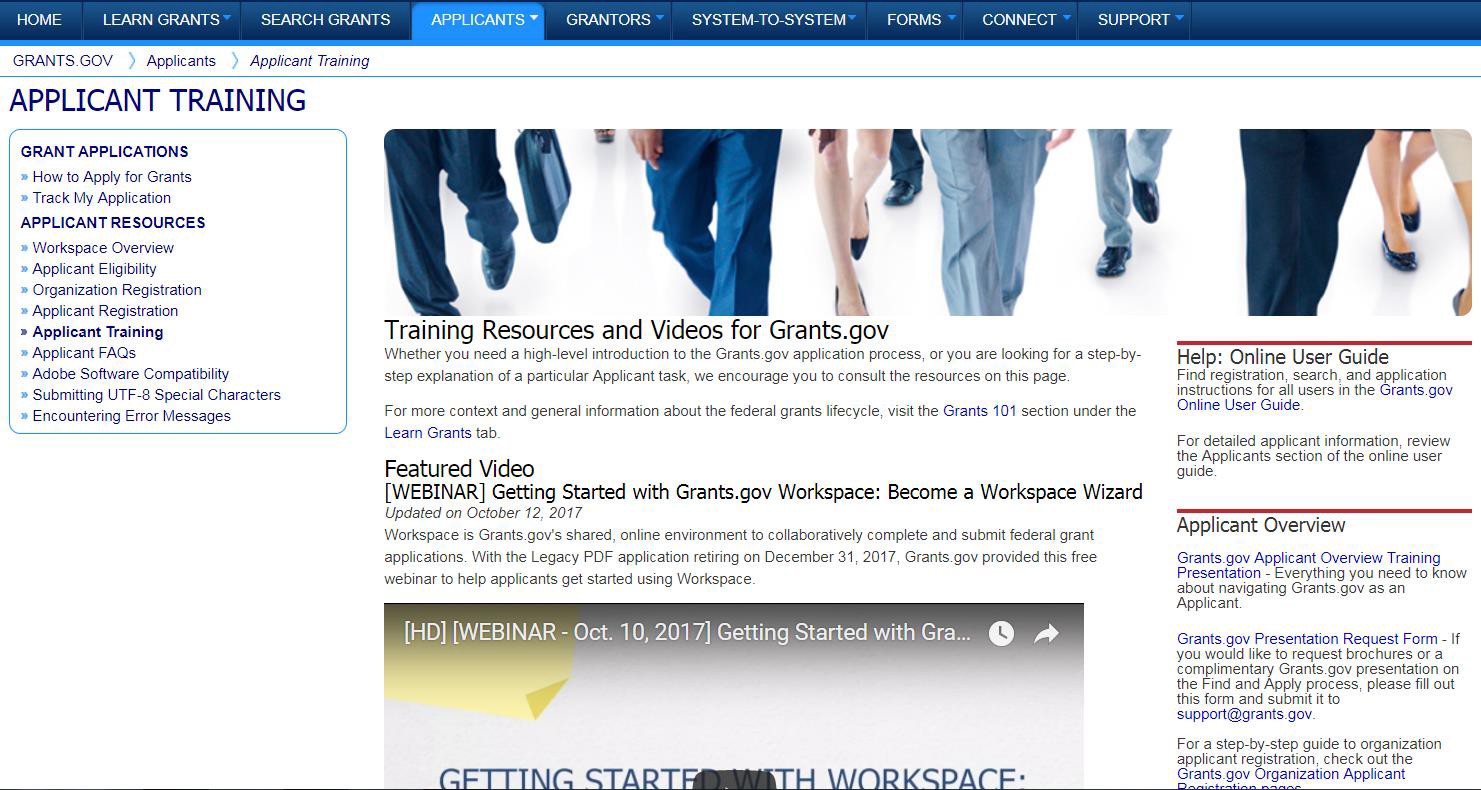 5
Navigating Grants.gov
Highlights from the Learn Grants tab
Grants 101: An introduction to the key
phases of the federal grant lifecycle

Grant Policies: Summaries and tables explaining how federal grant policies are formed

Grant Terminology: Essential terms and definitions from the Common Data Element Repository Library (CDER Library)
Grant Events: Upcoming grant trainings,
conferences, and webinars
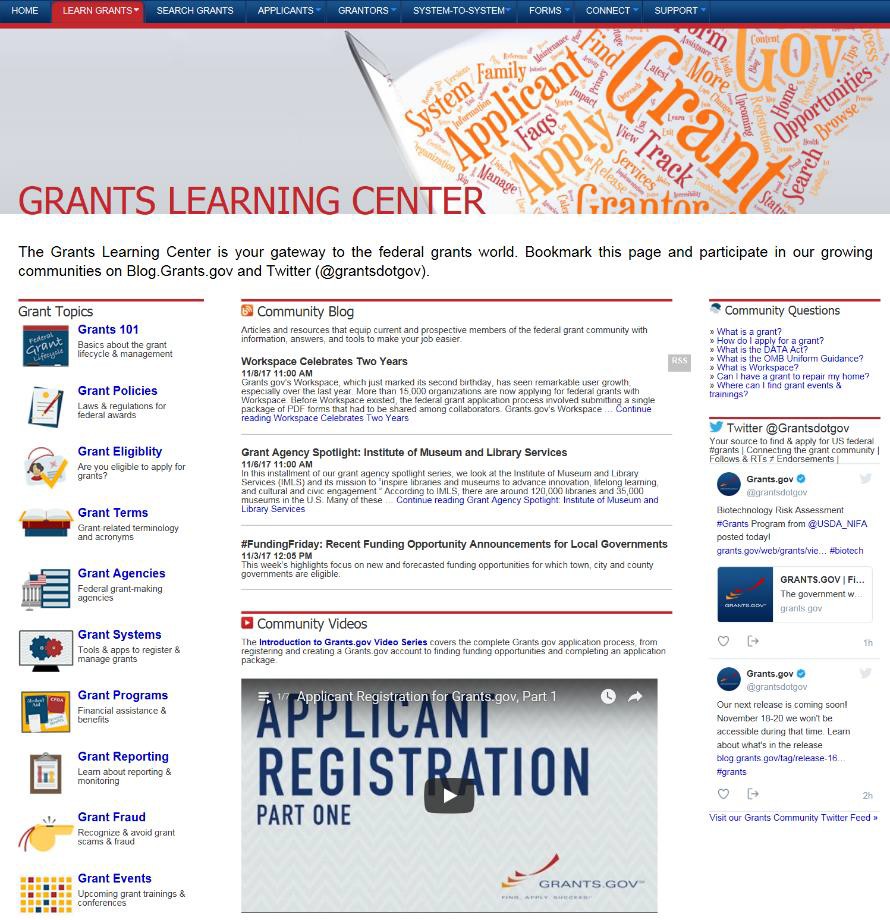 6
Navigating Grants.gov
Subscriptions and Email Notifications
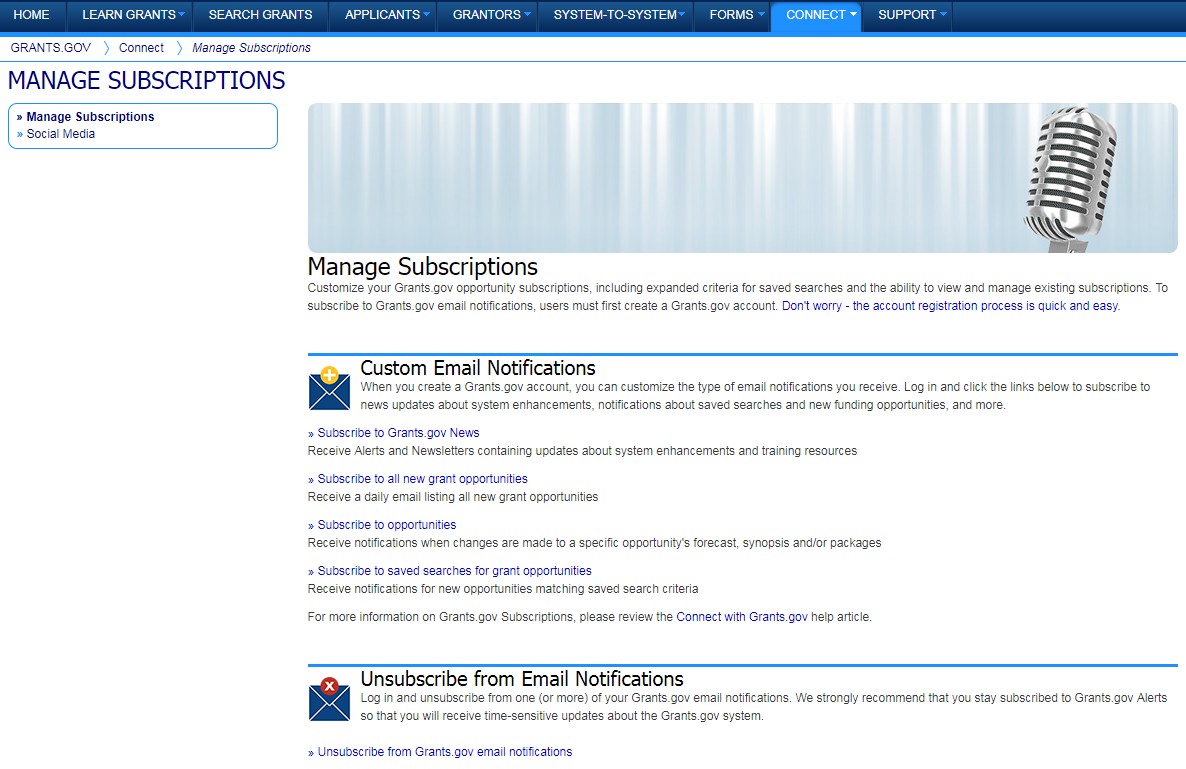 7
Registration
8
Registration: Before Grants.gov
System for Award Management (SAM.gov)
Register with SAM at www.SAM.gov to receive UEI
Establish Electronic Business Point of Contact (EBiz POC): Individual who oversees all activities for organization within Grants.gov and approves the AOR
~7-10 (or more) business days after completely registering, including submitting notarized letter to SAM
9
Registration:
SAM.gov and Grants.gov
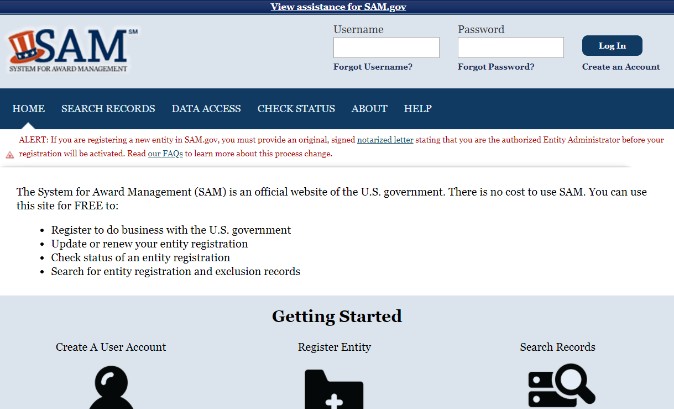 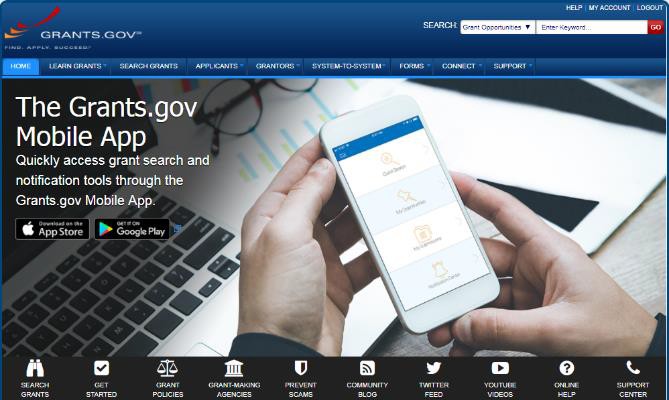 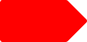 Organization data and EBiz POC information are transferred electronically from SAM to Grants.gov
Applicants within the organization can add a new profile to their account to associate with the organization
Visit SAM.gov for more information: https://sam.gov/content/home
NOTE: SAM registration must be renewed annually
10
Registration: Grants.gov Account
Accounts enable subscription management
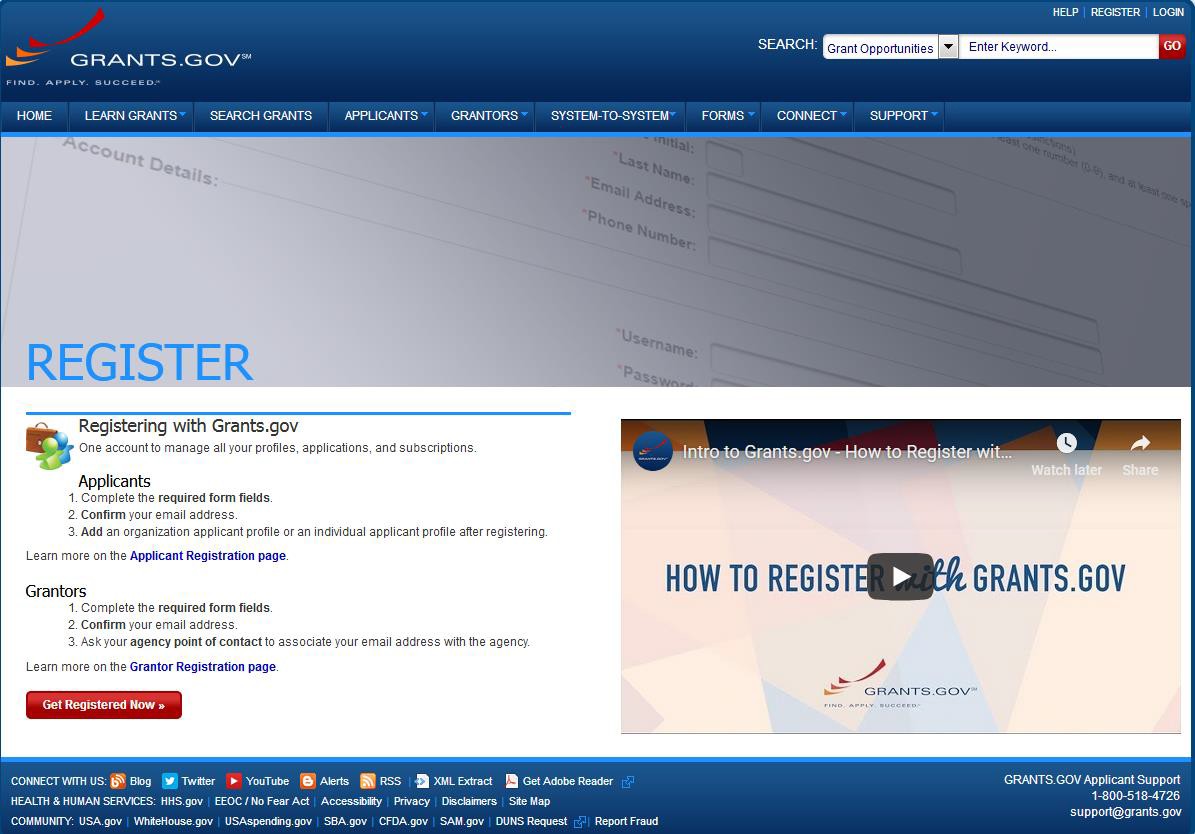 1
3
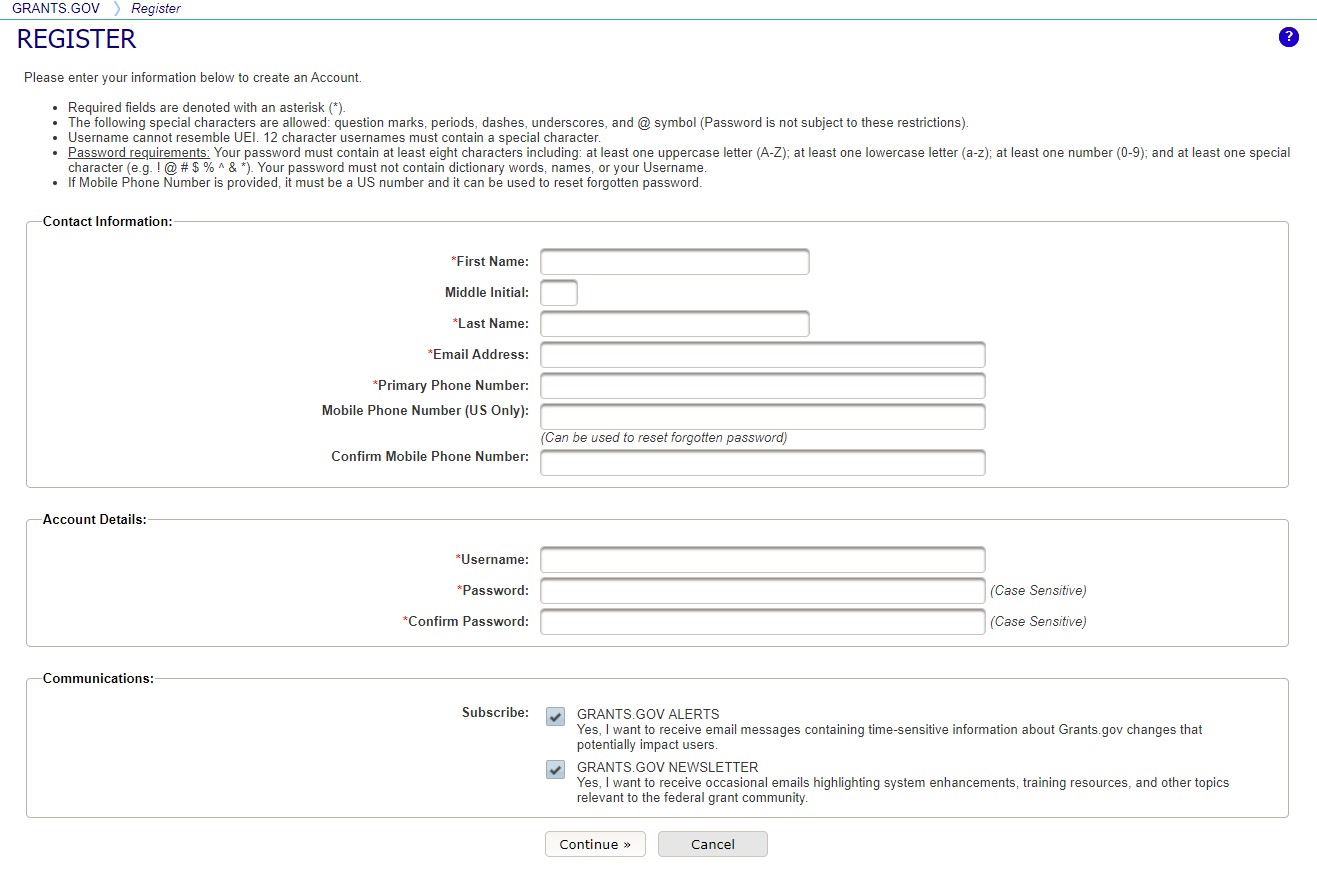 2
11
Registration: Grants.gov Roles
EBiz Point of Contact, AOR role, workspace manager role
Users with standard AOR role can submit applications
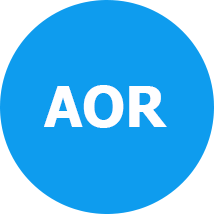 Expanded AOR
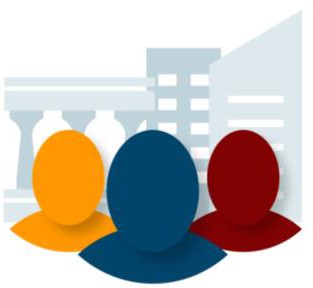 One organization can have many users in each role
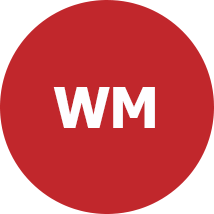 Users with workspace manager role can create workspaces
Each organization
has one EBiz POC

EBiz POCs assigned in SAM.gov
User with an EBiz POC email address is automatically assigned an expanded AOR role, which allows them to delegate roles.
12
Search Grants
13
Searching for Funding Opportunities
Using the Grants.gov Search Fields
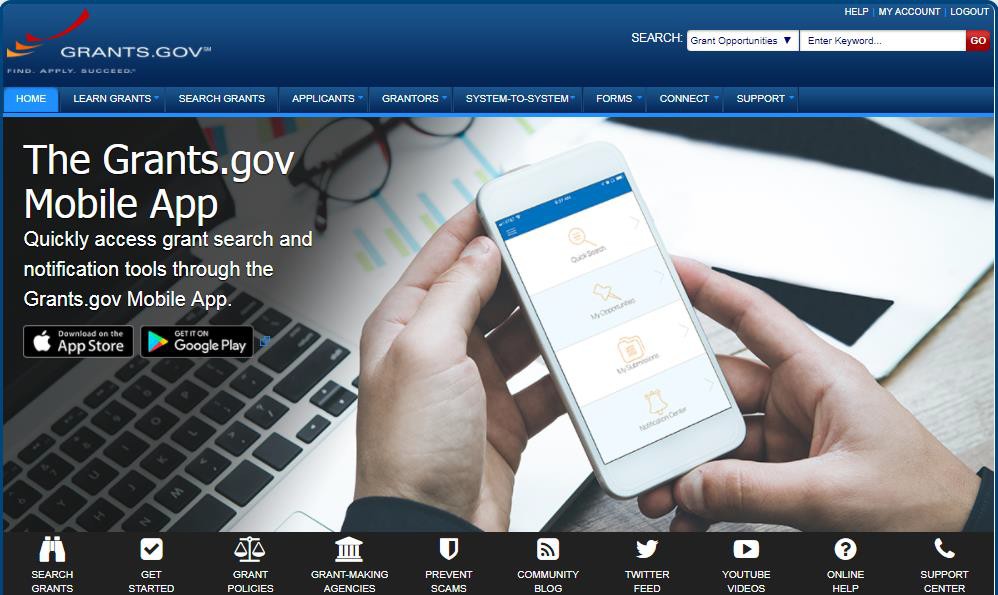 14
Searching for Funding Opportunities
Find – Basic Search
Search for grants and forecasts by entering a keyword.
In Search Grants tab,
search by:
Keyword
Opportunity Number
CFDA Number or Title
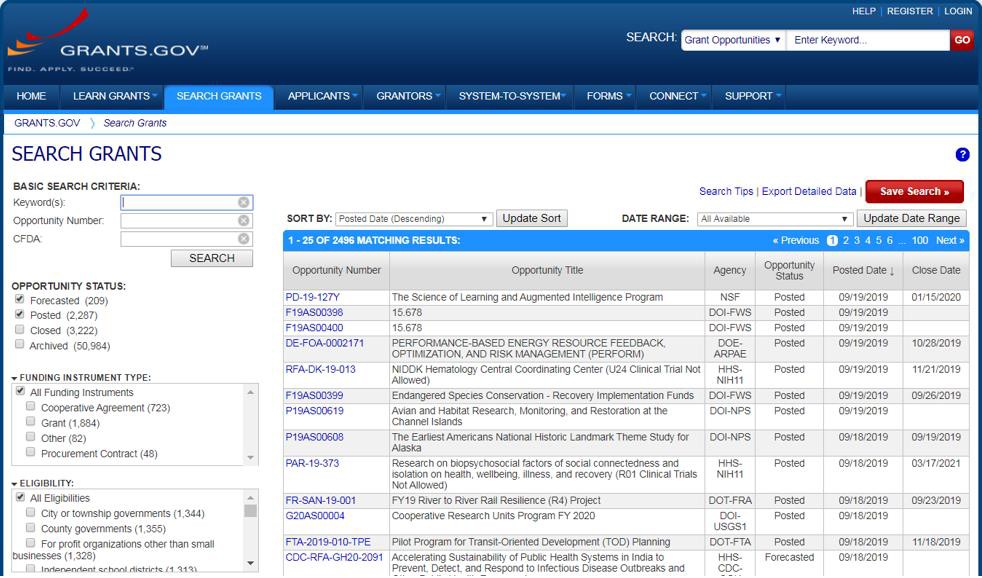 15
Searching for Funding Opportunities
Opportunity Status
Select the Opportunity
Status to find what you
are looking for:
Forecasted - Potential grants in the near future
Posted - Currently
open grants
Closed - Recently
ended grants
Archived - Past grants
available for reference
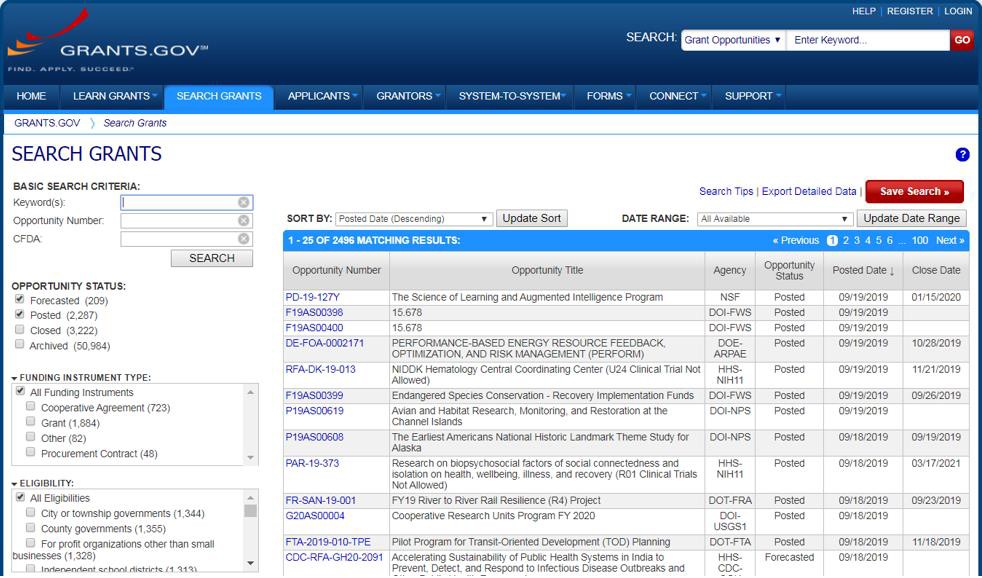 16
Searching for Funding Opportunities
Sign In and Save Your Search
Refine your search by selecting criteria options:
Category
Eligibility
Funding Agency
Opportunity Status
Date ranges

Click Save Search button to store this set of search criteria to receive emails

Click Manage Searches link to review your saved searches
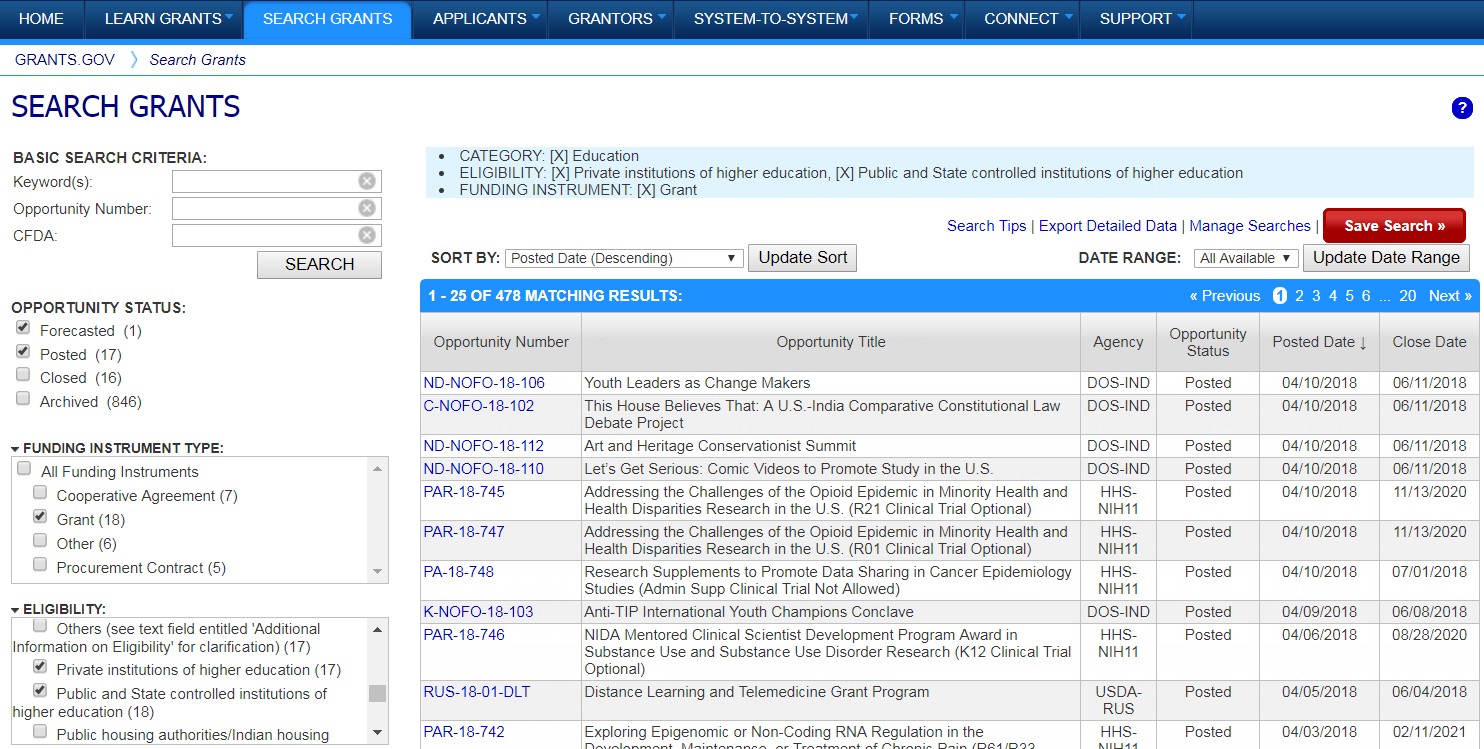 17
What’s in a Funding
Opportunity?
18
What’s in a Funding Opportunity?
Forecast
A Forecast is a projection of an estimated funding
opportunity. Contains information, such as:
Estimated Post and Due Dates
Estimated Program Funding Amount
Estimated Award Date
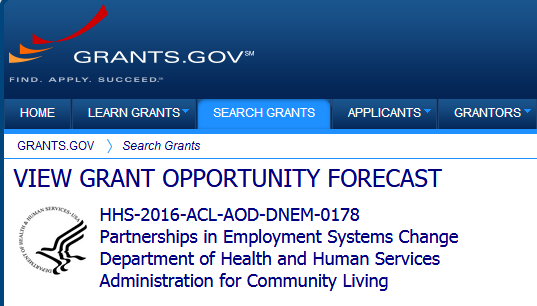 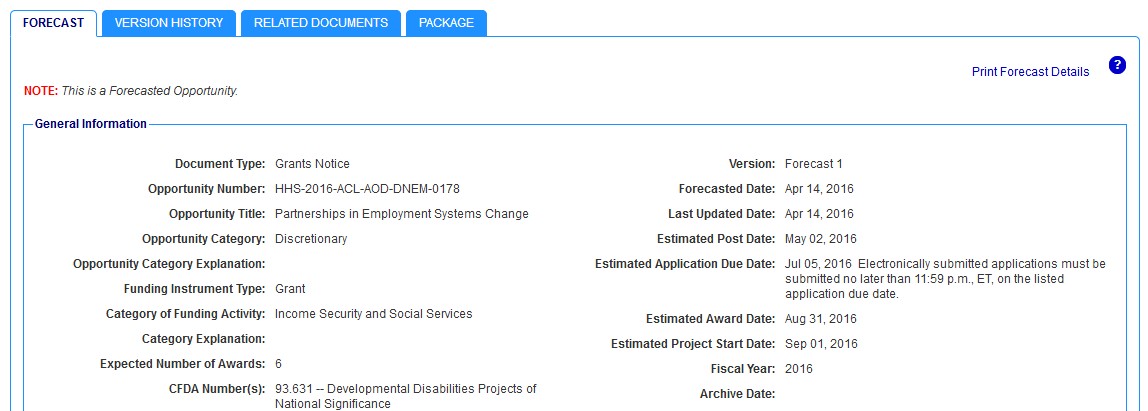 19
What’s in a Funding Opportunity?
Synopsis
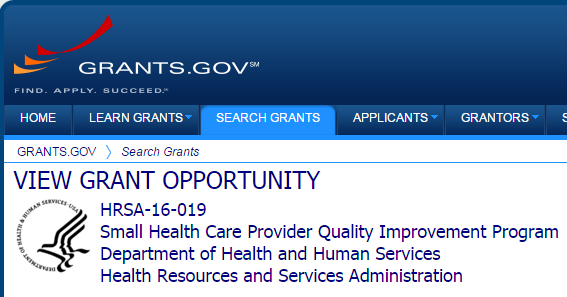 The Synopsis contains basic information about the funding opportunity, such as:

Funding Opportunity
Number
Open/Close date
Program Funding
Amount
Number of Awards
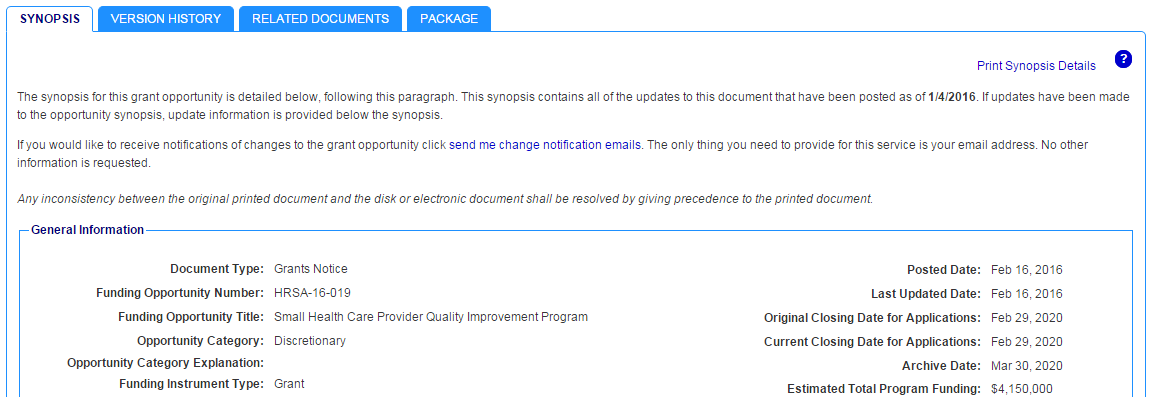 20
What’s in a Funding Opportunity?
Version History
The Version History displays a table with synopsis modifications

To display an earlier version, the user clicks on the desired Version Name

The fields modified are
highlighted in gray
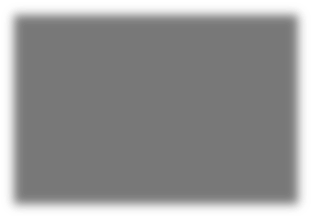 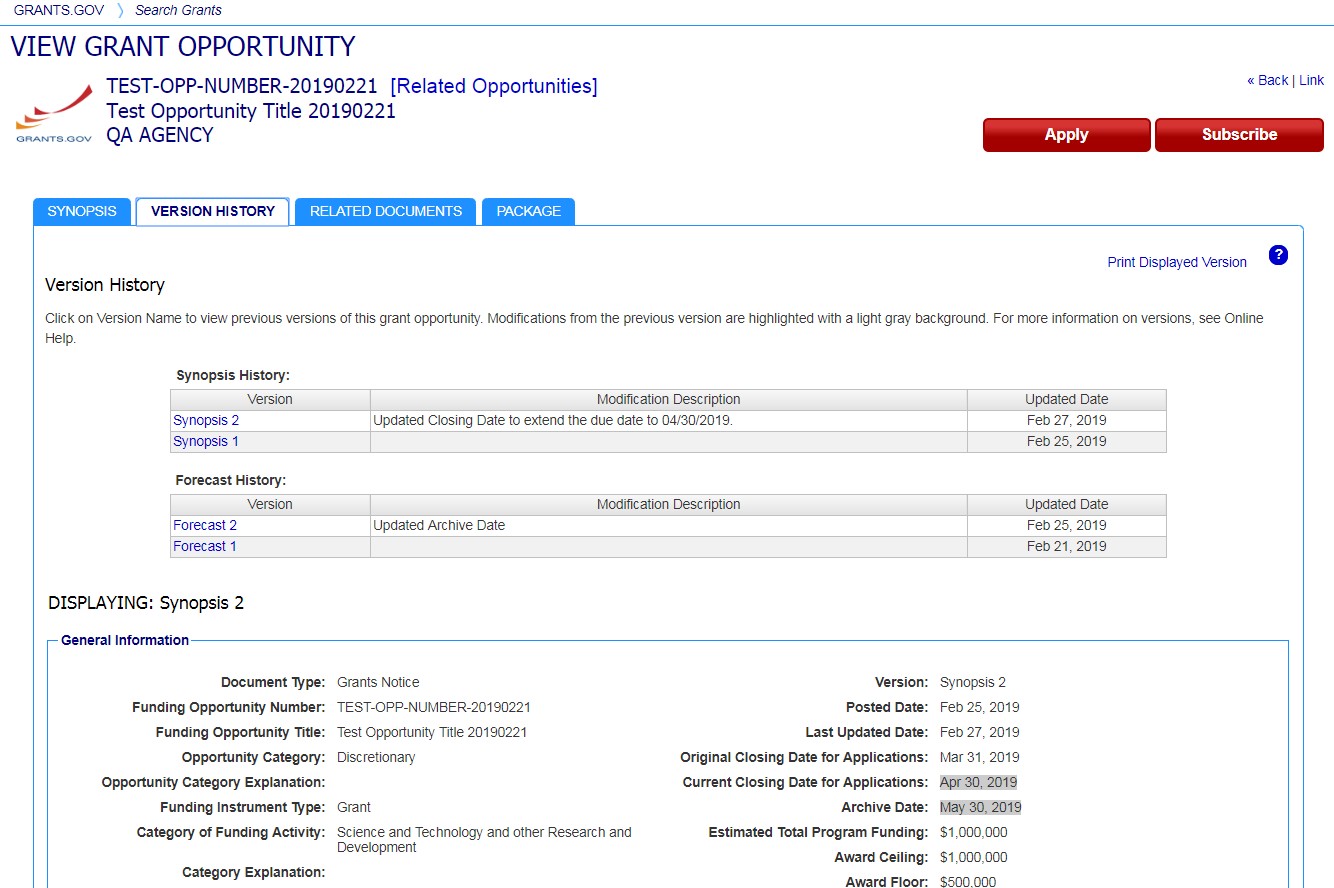 21
What’s in a Funding Opportunity?
Full Announcement – Under Related Documents Tab
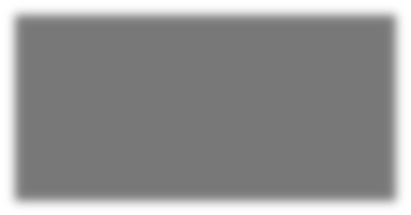 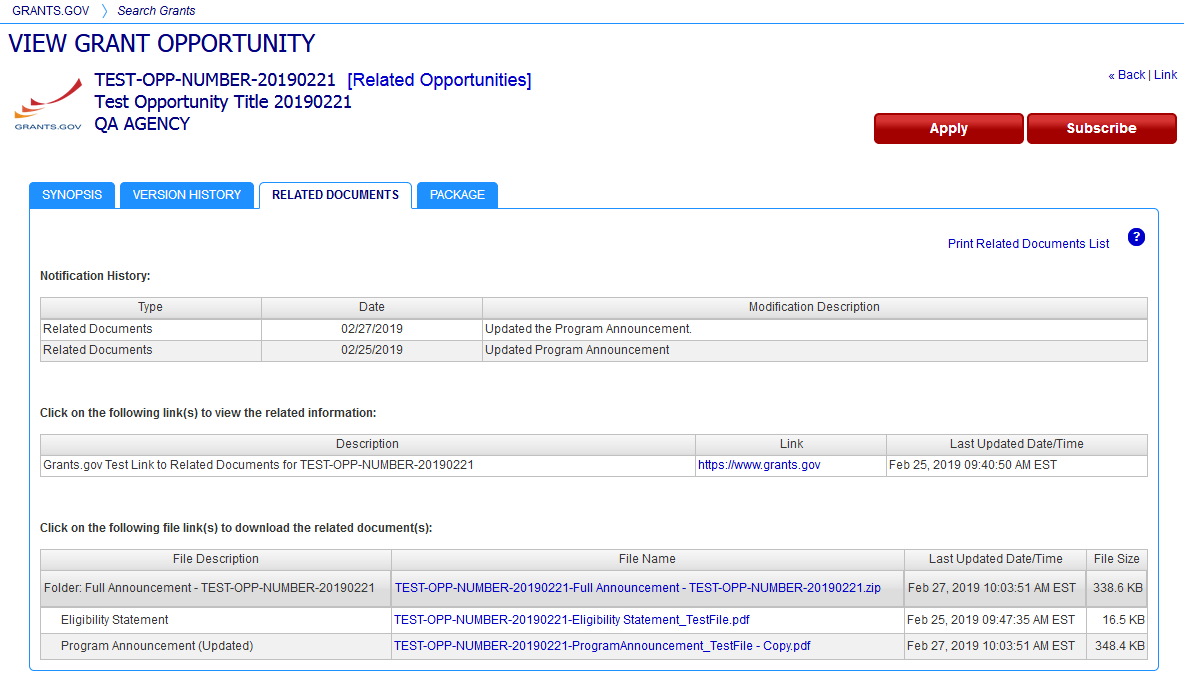 You can retrieve the fu l Funding Opportunity Announcement (FOA), Request for Applications (RFA), and any supplementary documentation
22
What’s in a Funding Opportunity?
Workspace Application and Instructions
Click the Package tab to preview the application package forms

Log in to create a workspace to apply

Sign up for emails of changes made to this funding opportunity
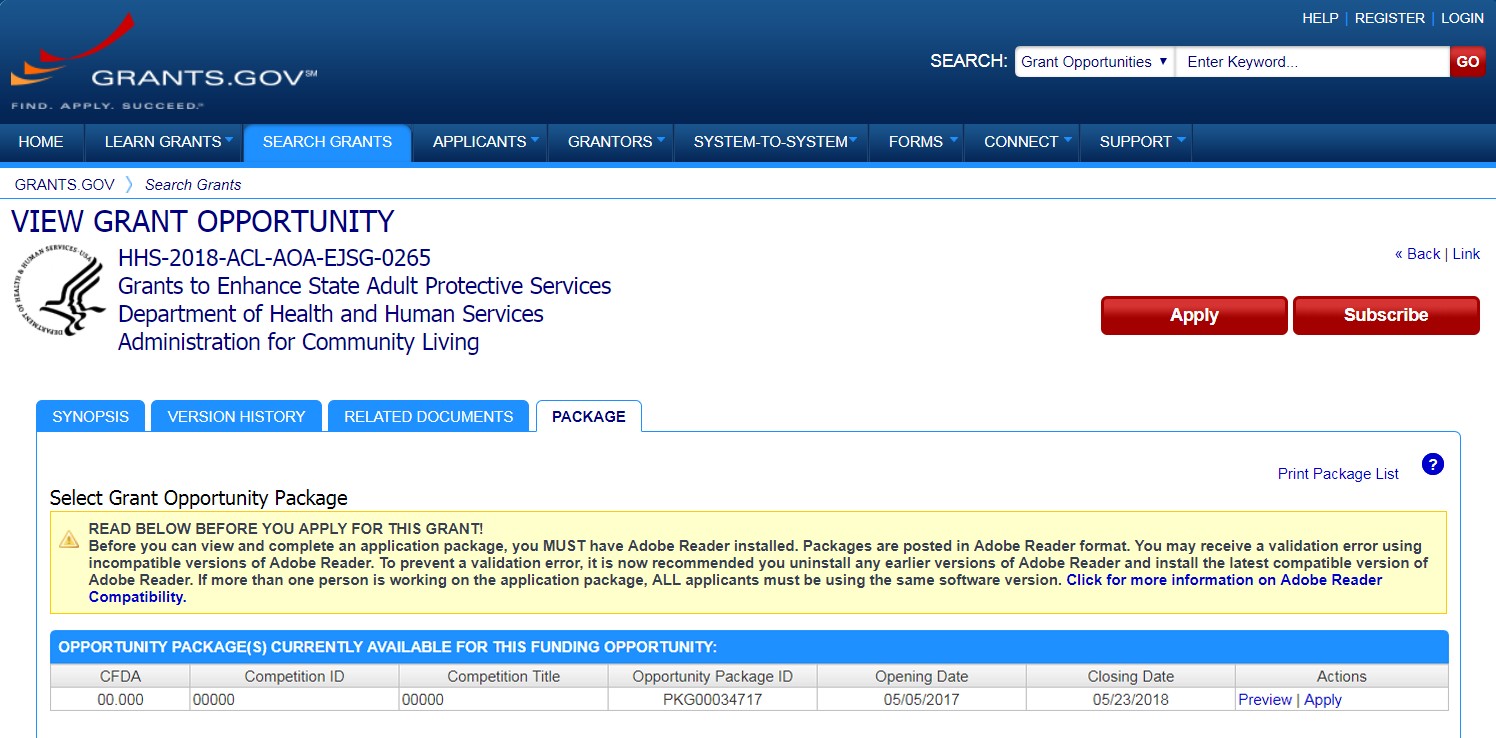 Click Preview link to access read-only forms and application instructions
*Any Closed packages associated with the FOA will be listed near the bottom of
the Package tab, within a separate grid. No “Apply” action will be available.
23
Applying with Workspace
24
What Is Grants.gov Workspace?
The online space on where you work on your grant application
Workspace is a shared, online environment where members of a grant team may simultaneously access and fill out forms within an application.
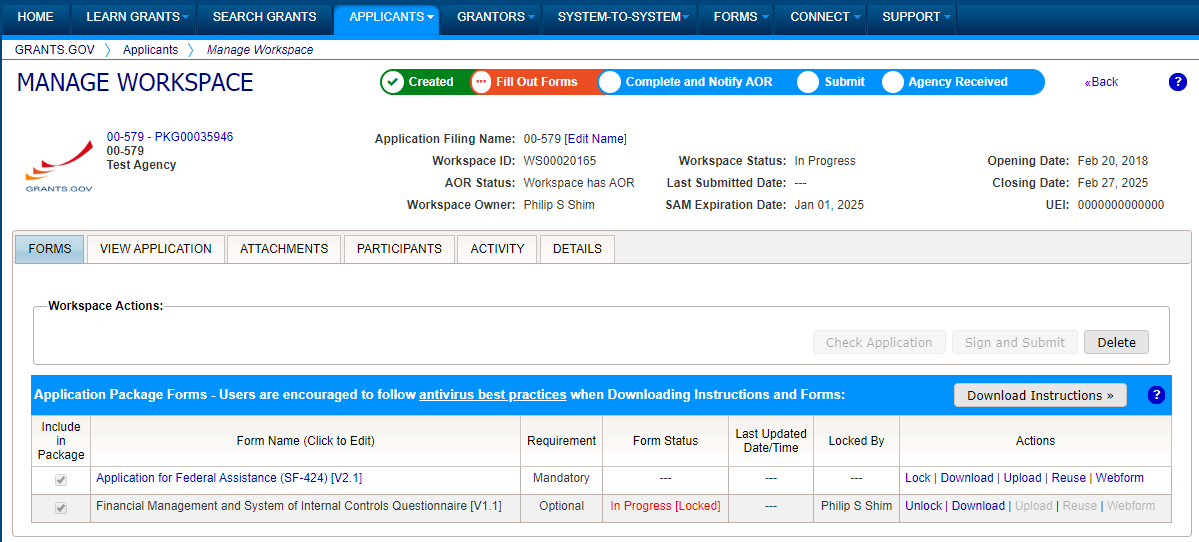 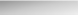 25
Workspace: Participants
The Participants tab lists the members, or “Participants,” of a workspace who work as a team to complete the required forms for a federal grant.
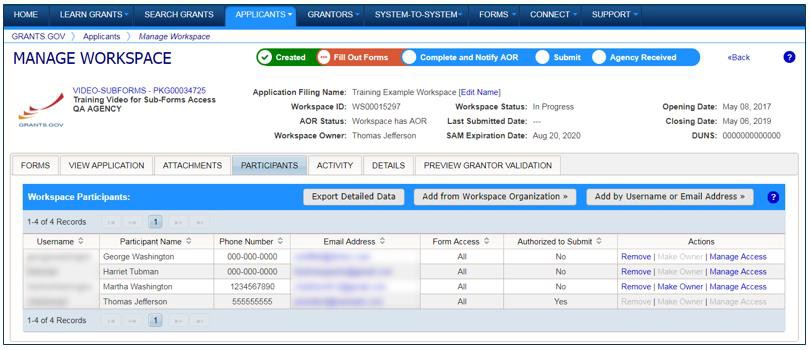 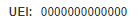 26
Workspace: Participants
Account Types:
E-Business Point of Contact (EBiz POC) Assigns roles to Organization members
Applicant (AOR) Submits applications

Access Levels:
Workspace Manager (WM) Creates Workspace and Adds Participants to Workspace
Workspace Participant has no
specific roles
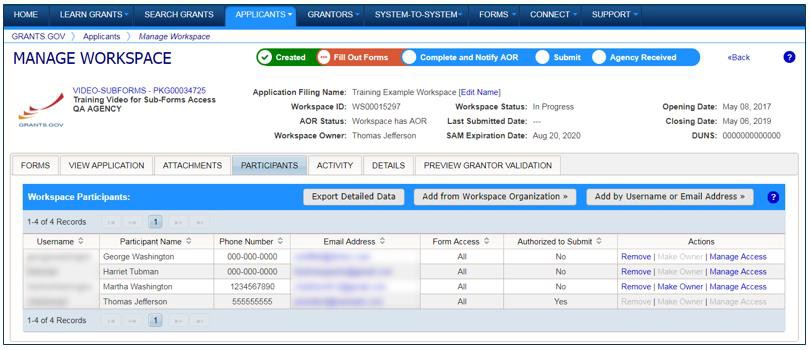 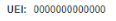 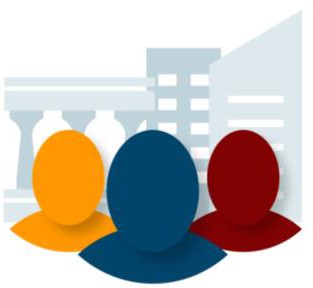 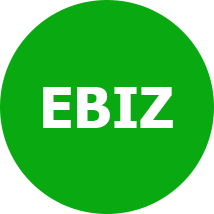 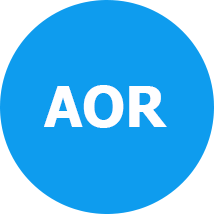 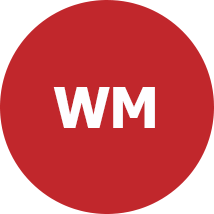 27
Workspace: WM Adds Participants
Adding Participants:
Click the Add from Workspace Organization button to search for a user within your organization

Click the Add by Username or Email Address button to add a user from outside your organization

Removing Participants:
Click the Remove link on the
Participant record in the workspace

Reassigning Ownership:
Click the Make Owner link in the
Actions column
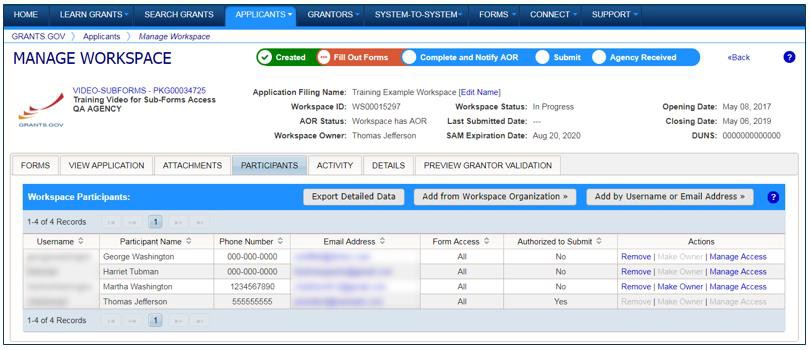 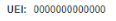 28
Completing Workspace Forms
Key Actions:
Fill out webforms (if available)
Download and Upload PDF forms
Lock/Unlock forms
Reuse forms from other workspace
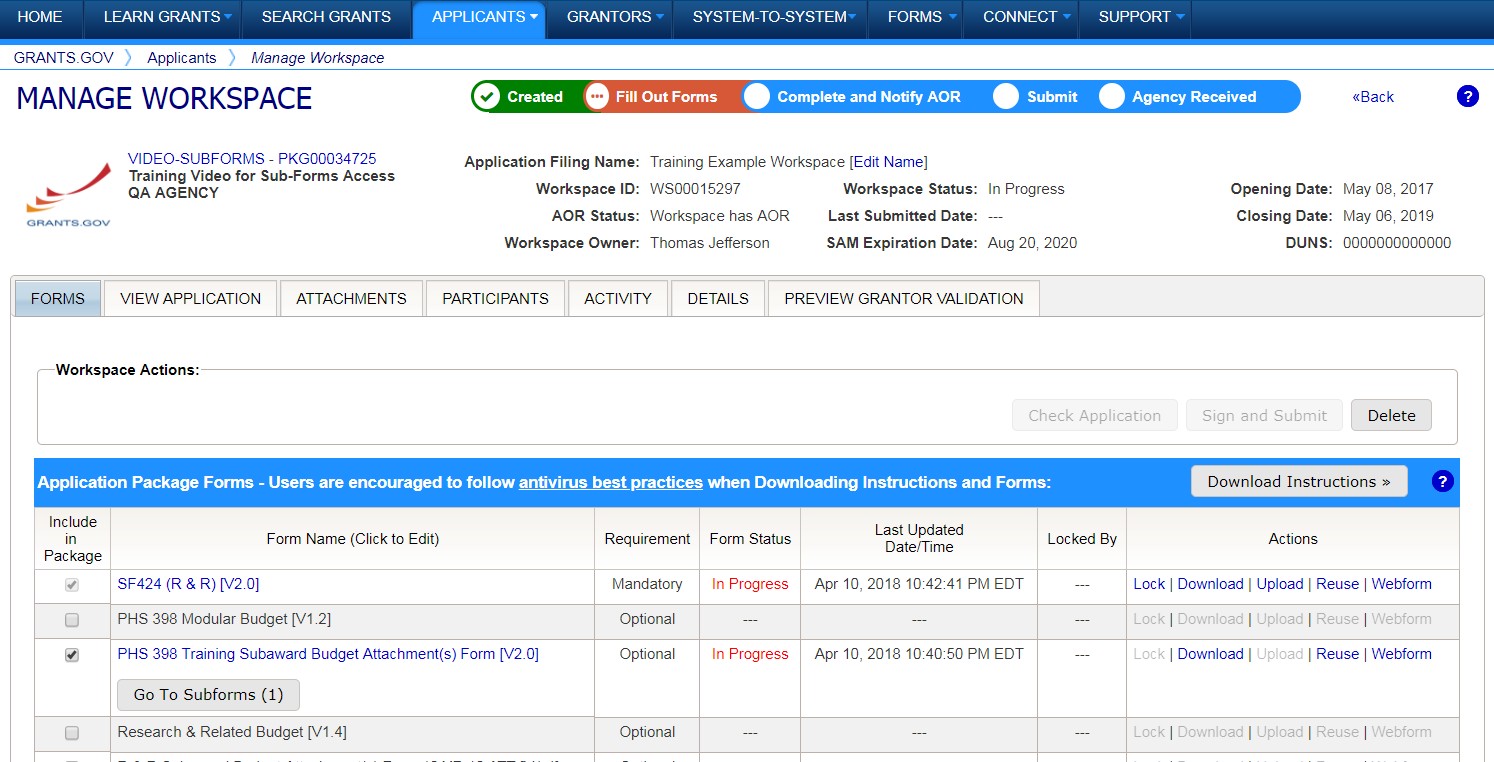 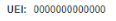 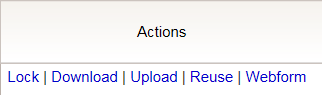 29
Completing Webforms
Webform Basics:
Complete online forms in web browser
Navigate by clicking sections
Tab through form
fields
Required fields have red asterisk
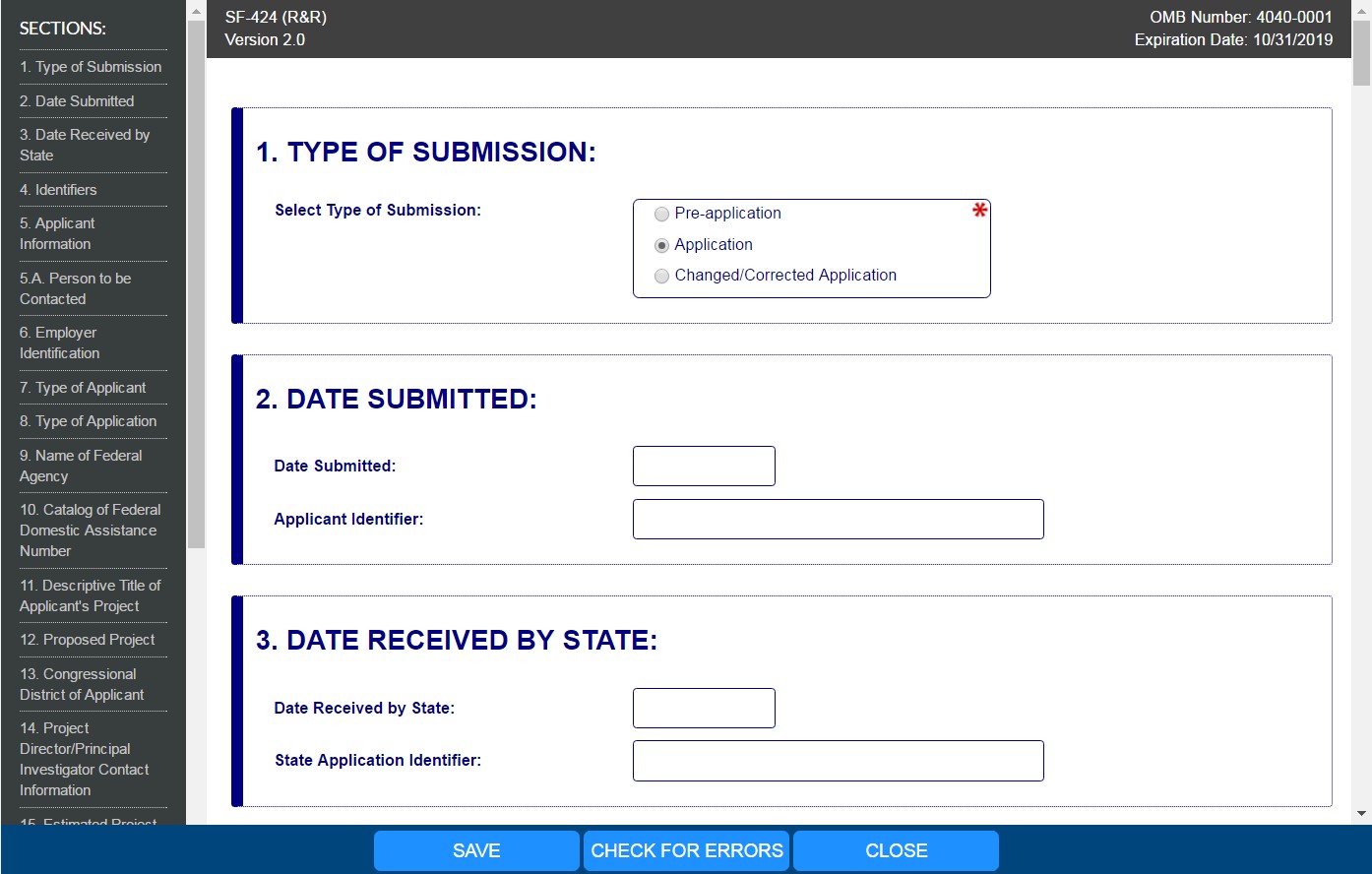 30
Completing PDF Forms
PDF Form Basics:
Option to download PDF	forms to complete in Adobe software
Upload PDF forms to workspace
Upon uploading, data shared between online and PDF versions of forms
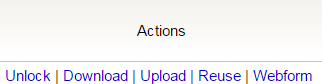 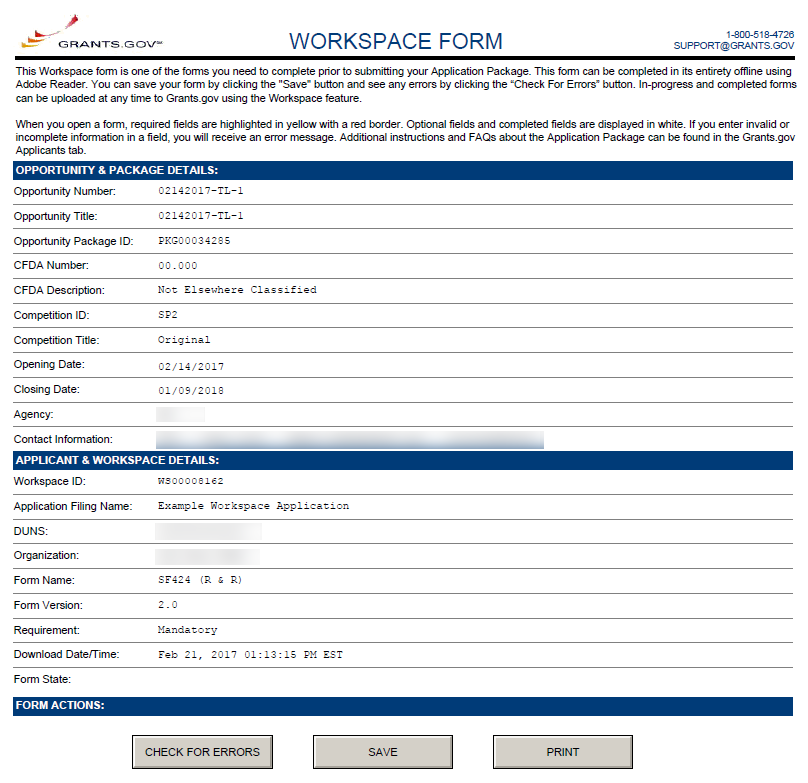 31
Completing PDF Forms
PDF Form Basics:
Tab through form fields
Required fields have red border and yellow shading
Hover mouse over form fields for help
Error messages explain how to fill out form fields
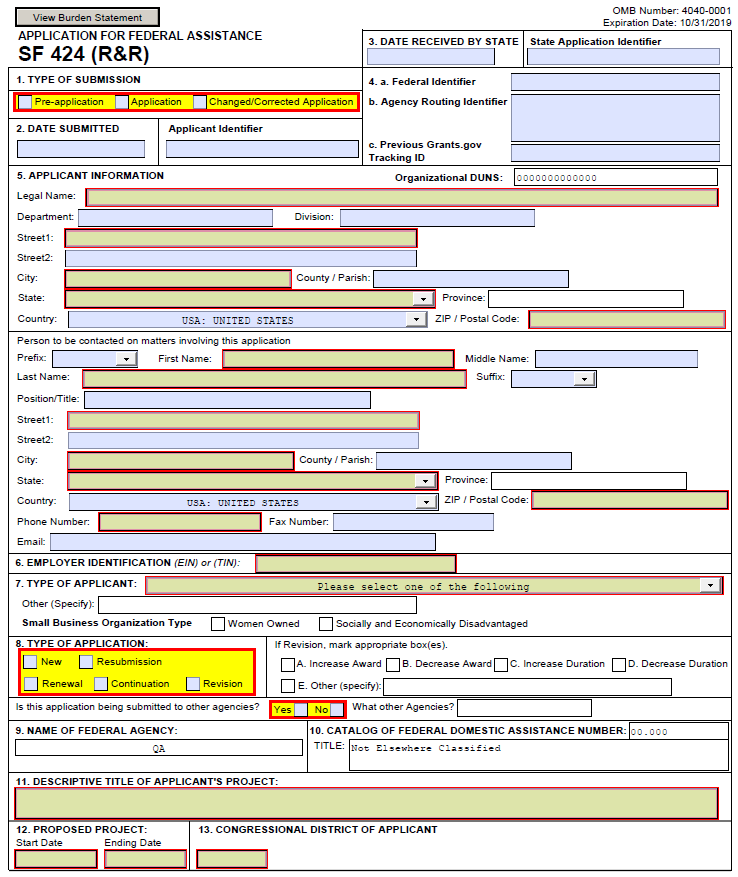 32
Reusing Workspace Forms
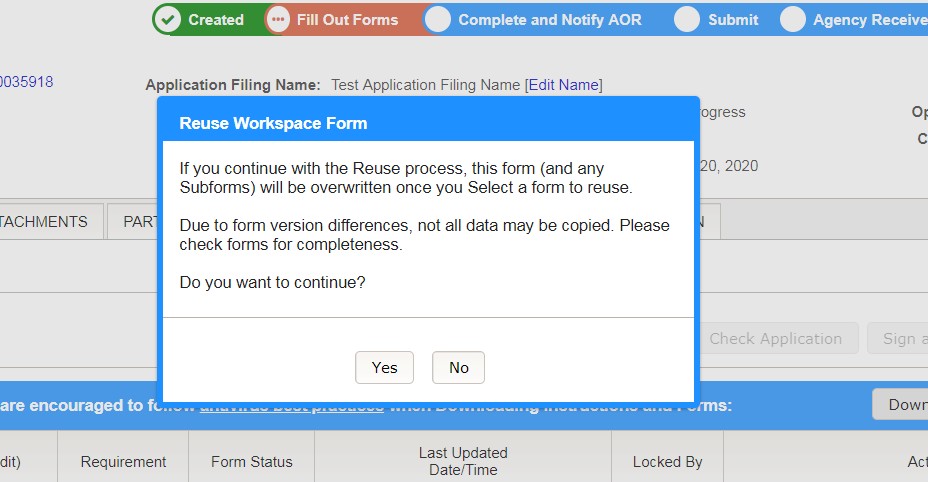 Click Reuse link to import a form from another workspace
Reusing an old form will overwrite all current form data
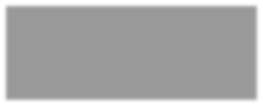 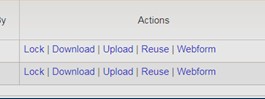 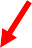 33
Reusing Workspace Forms
Search through past workspace forms with the same form title
Click Select to import that form into workspace
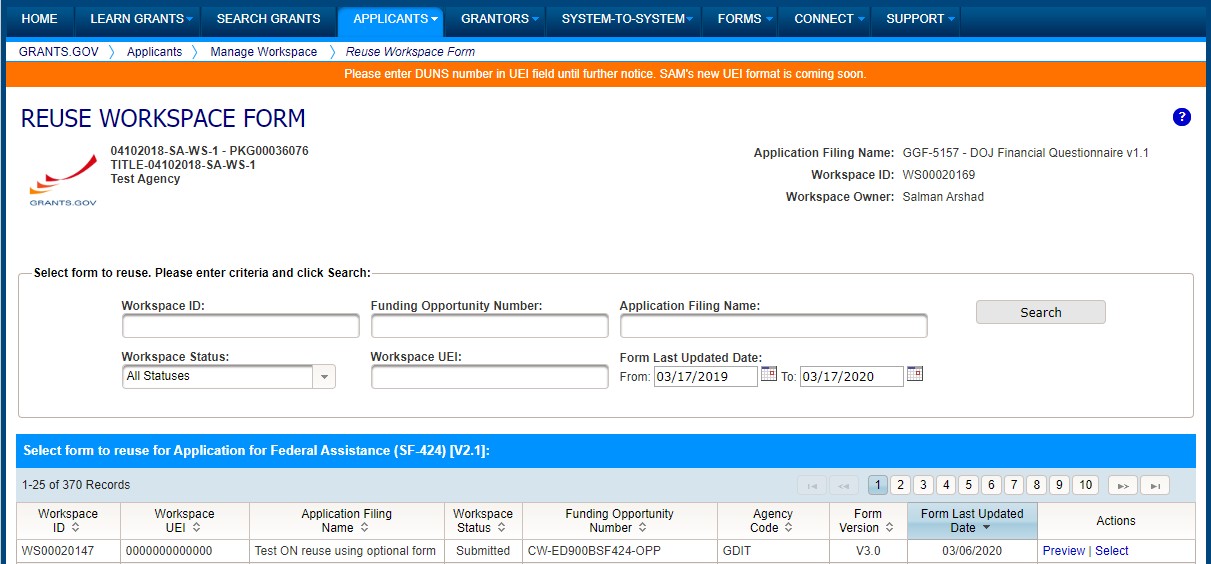 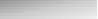 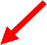 34
Workspace: Submit Application
Process:
Workspace Manager notifies users with AOR role
User with AOR role submits
Workspace Manager or AOR may choose to Reopen Workspace
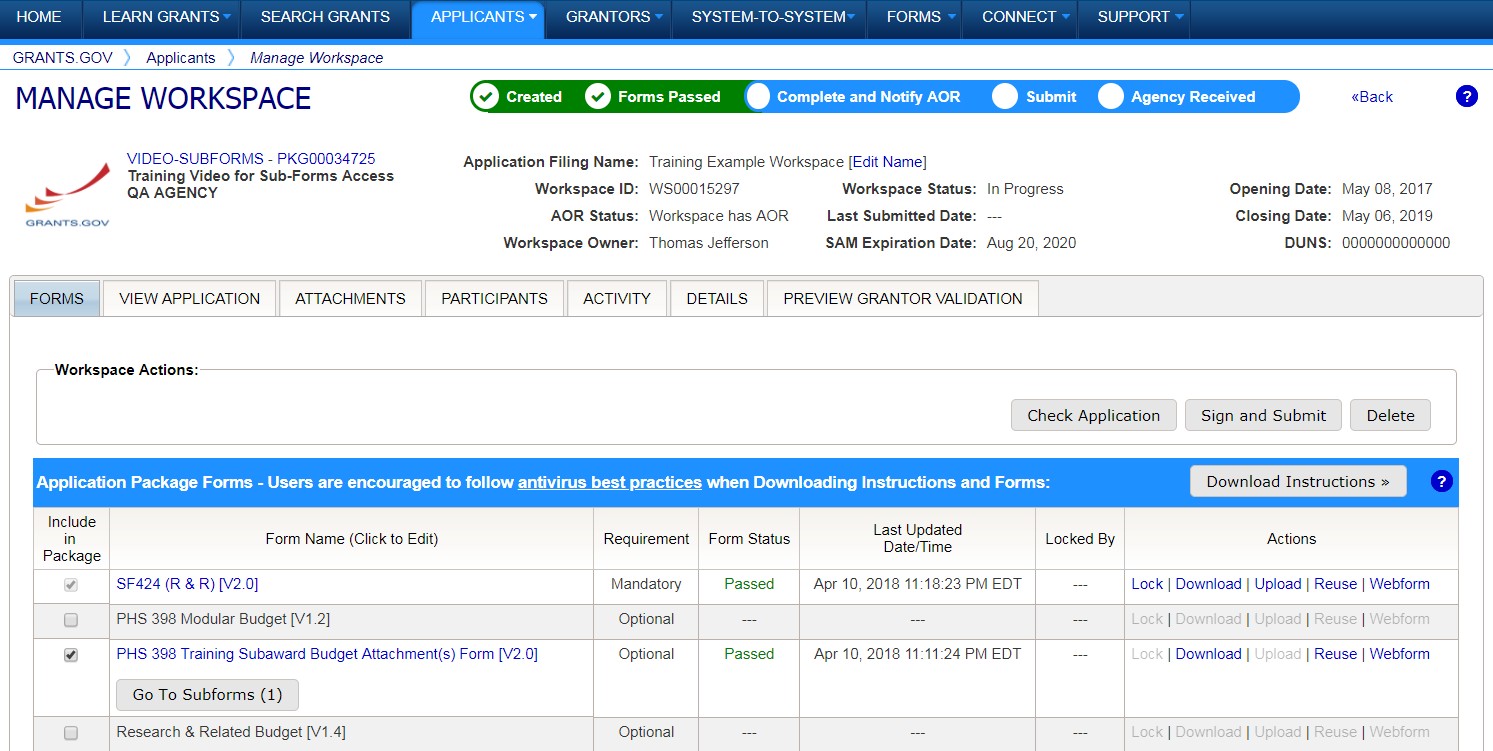 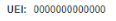 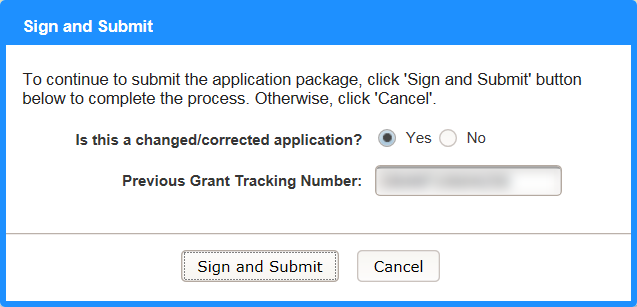 35
Tracking Your Application Submission
36
Submission Confirmation Messages
Grants.gov Submission Receipt Email
Your application has been received by Grants.gov
Grants.gov E-mail Verifying Receipt (with Track My Application URL)

Grants.gov Submission Validation or Rejection Email
Grants.gov E-mail Verifying Successful Submission
OR Rejection Due to Errors with a description of issue

Transmission to Agency
The Agency has received the Agency Retrieval Email from Grants.gov

Agency Emails
The Agency may also send you an agency tracking number, notes, or other
confirmation emails
37
Tracking Your Application
Details Tab of Submitted Workspace
Track your application status and information by accessing the Details tab of the submitted Workspace

Click on the Details link to view the Submission Details
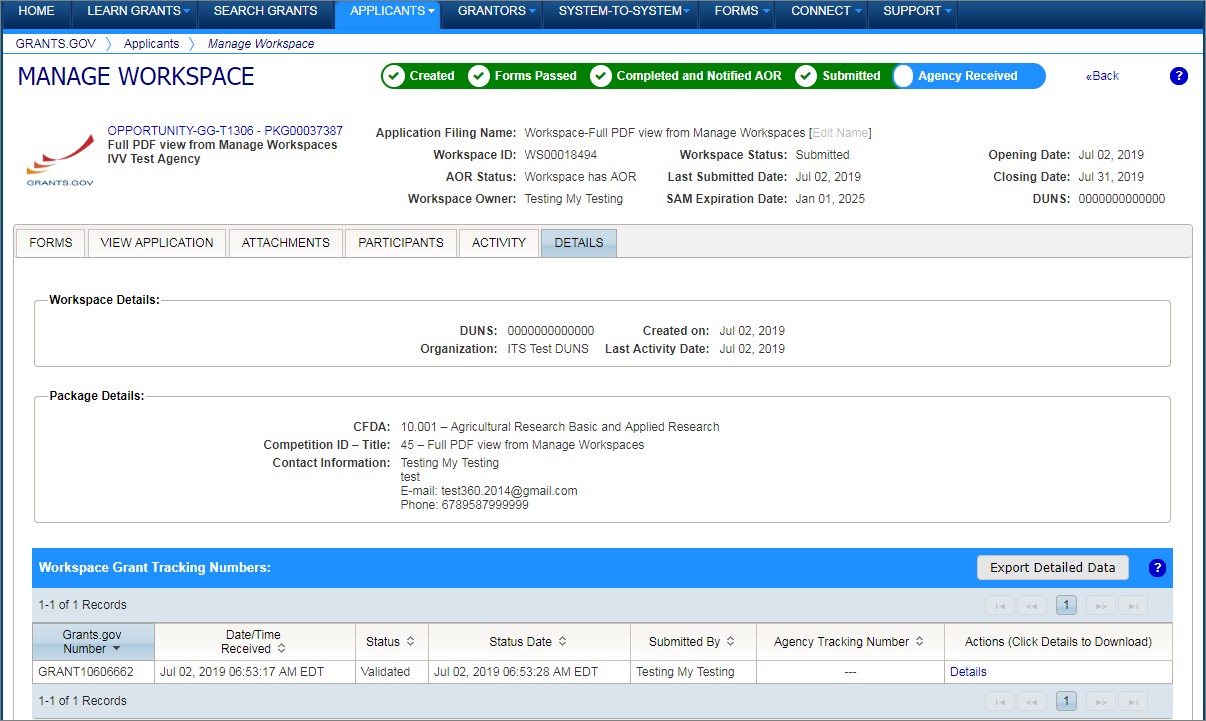 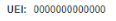 38
Tracking Your Application
Submission Details of Submitted Workspace
Download ZIP provides a zip file of the submission

Download Full PDF provides a single PDF file of the submission
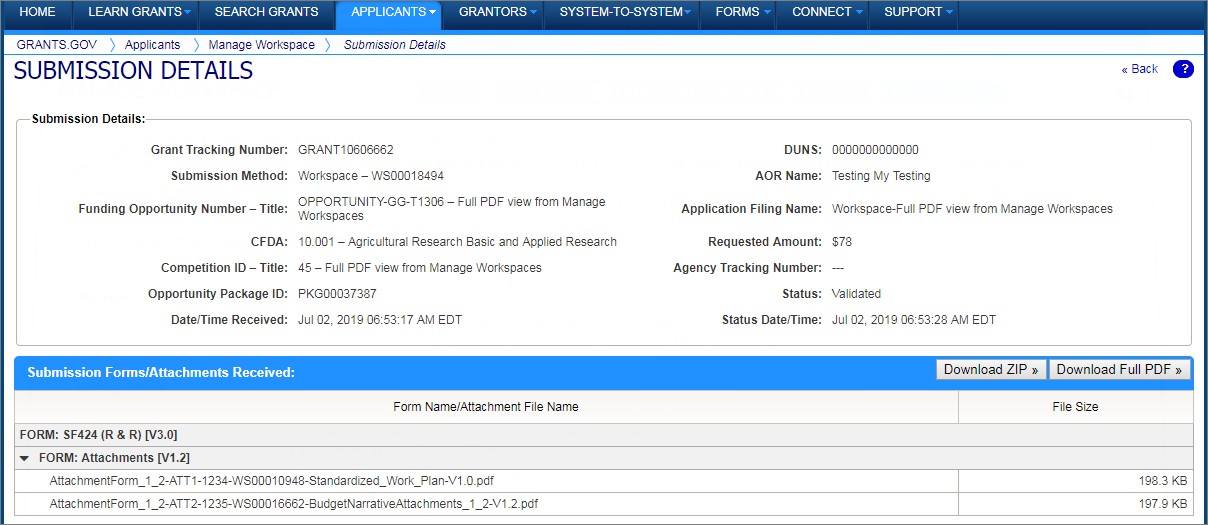 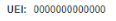 39
Grants.gov Mobile App
40
Download the Mobile App
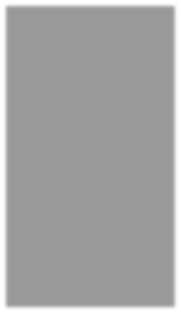 Key Actions
Search for grants on the go
Add and edit Saved Search queries
Receive Notifications about new opportunities and submitted applications
Submit completed applications within the app
Available on Google Play and Apple’s App Store
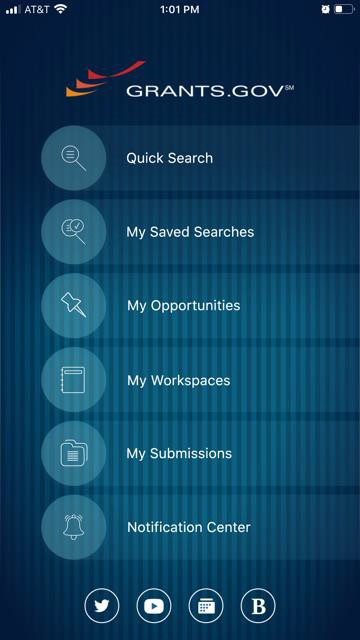 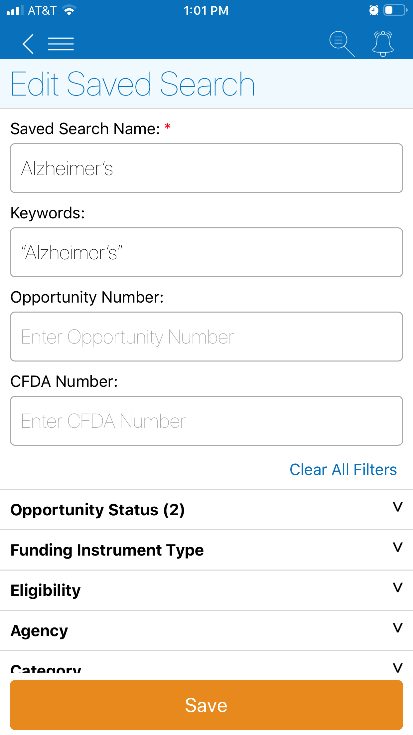 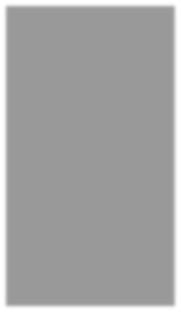 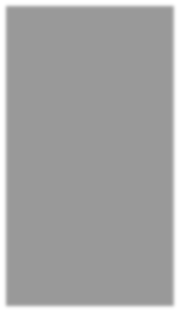 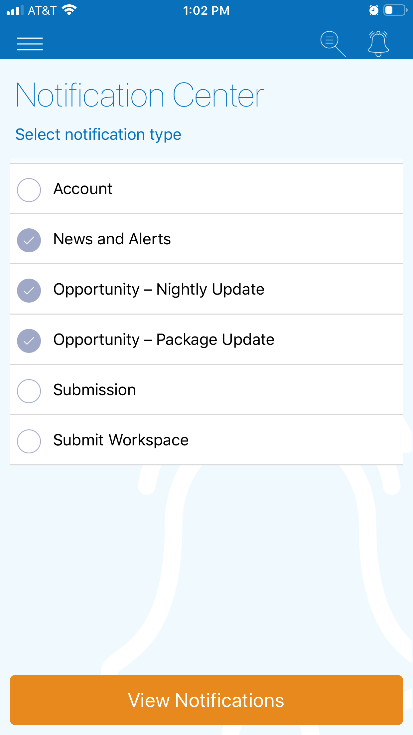 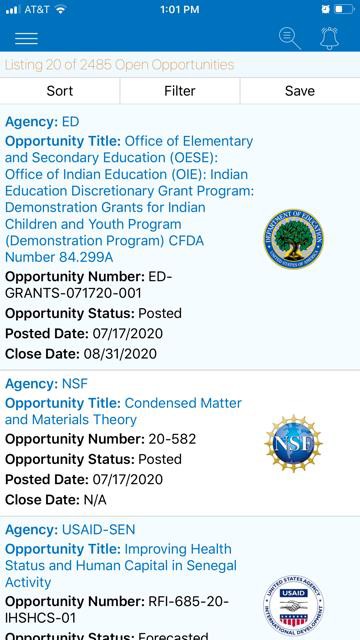 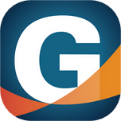 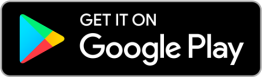 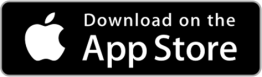 41
Tips for Applicants
42
Tips for Applicants
Crafting Grant Proposals and Submitting Applications
Attachment file names must be 50 characters or less and only contain UTF-8 characters
Use correct UEI (Unique Entity Identifier) when creating a workspace
Make sure you have Grants.gov compatible PDF software (Adobe Reader)
Register and submit early
Thoroughly read and follow all of the instructions provided by the agency
Fill out SF-424 forms first
Include sufficient program and budget
Details
43
Connect with Grants.gov
Applicant Support Center available 24/7 (closed on Federal holidays)
support@grants.gov | 1-800-518-4726 (toll-free) | 1-606-545-5035 (international)
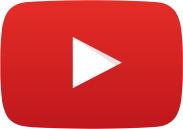 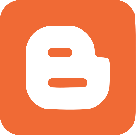 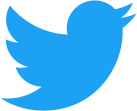 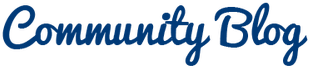 Follow us on Twitter: @grantsdotgov
Subscribe to our blog:
Blog.Grants.gov
Video tutorials on YouTube
Bookmark for
System Alerts
?
Bookmark our
Online Help
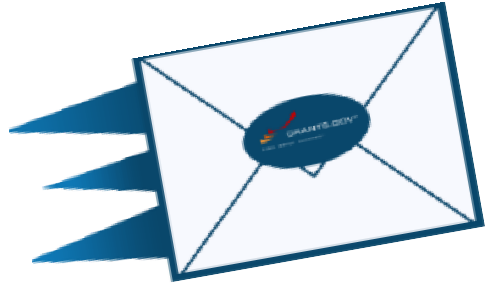 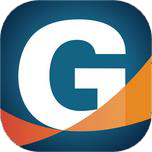 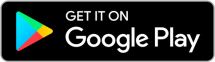 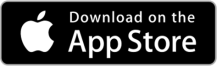 Email Newsletter & Alerts:
Community@grants.gov
Grants.gov Mobile App
44